KINA
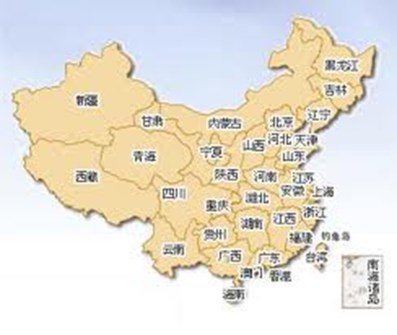 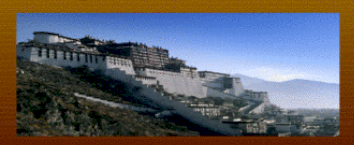 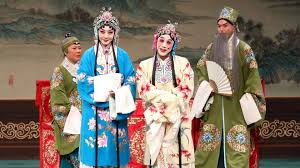 NARODNA REPUBLIKA KINA
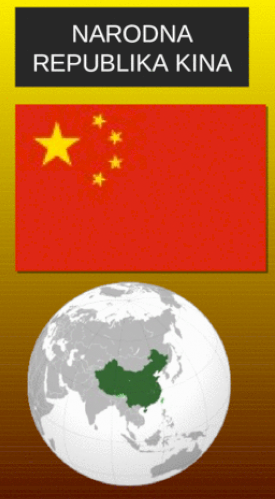 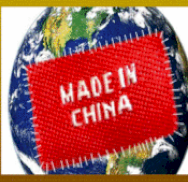 KRAJOLICI  KINE
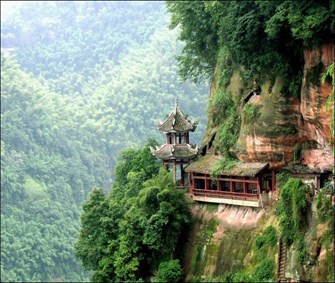 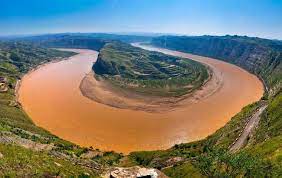 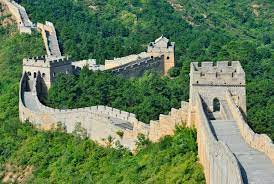 KONFUCIJE -  KINESKI FILOZOF
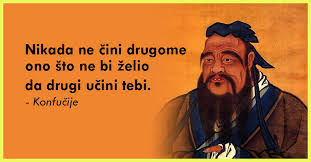 IZUMI KINE  I                      GOSPODARSTVO KINE
KOTAČ
PISMO
KALENDAR
TISAK
BARUT 
KOMPAS
POLJOPRIVREDA
INDUSTRIJA
TURIZAM
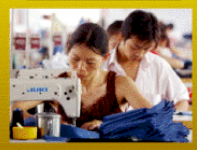 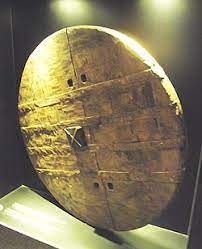 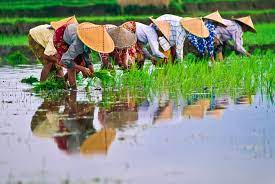 PEKING – GLAVNI GRAD
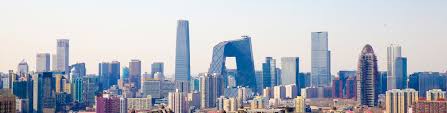 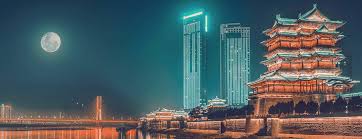 ŠANGAJ – NAJNASELJENIJA LUKA NA SVIJETU
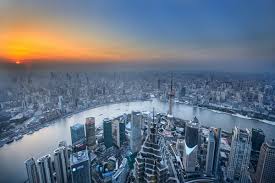 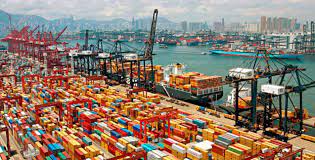 U KINI ŽIVI 56 NARODA.
RIJEŠITI ZADANE NASTAVNE LISTIĆE!NACRTATI I OBOJATI KINESKI ZID!